Faces of Faith
Looking unto Jesus the Author and Finisher of Our Faith
Hebrews 12:1-2
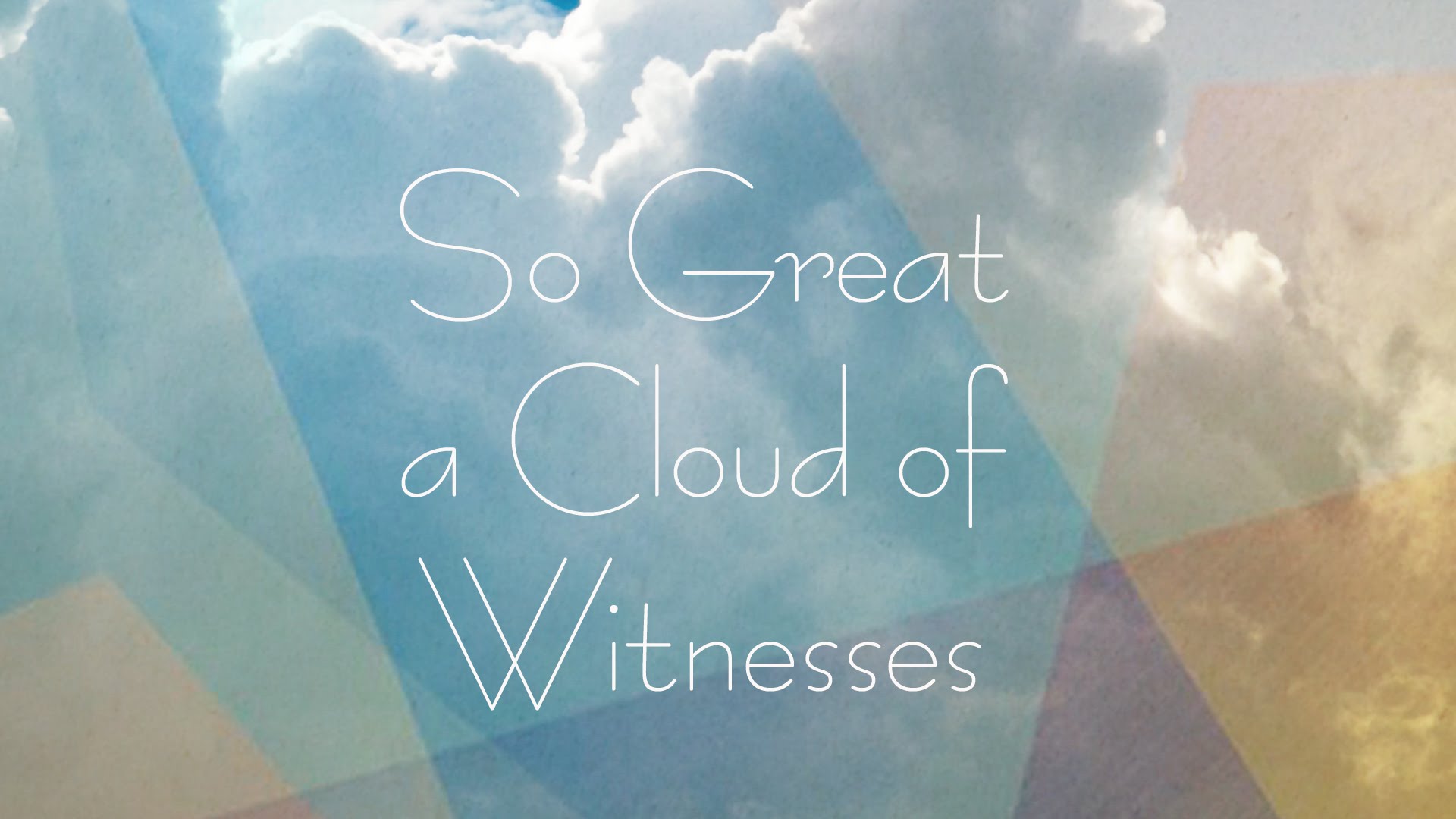 Hebrews 11:1
Faces of Faith
Hebrews 12:1
Determination
Obedience
Courage
Virtue
Conviction
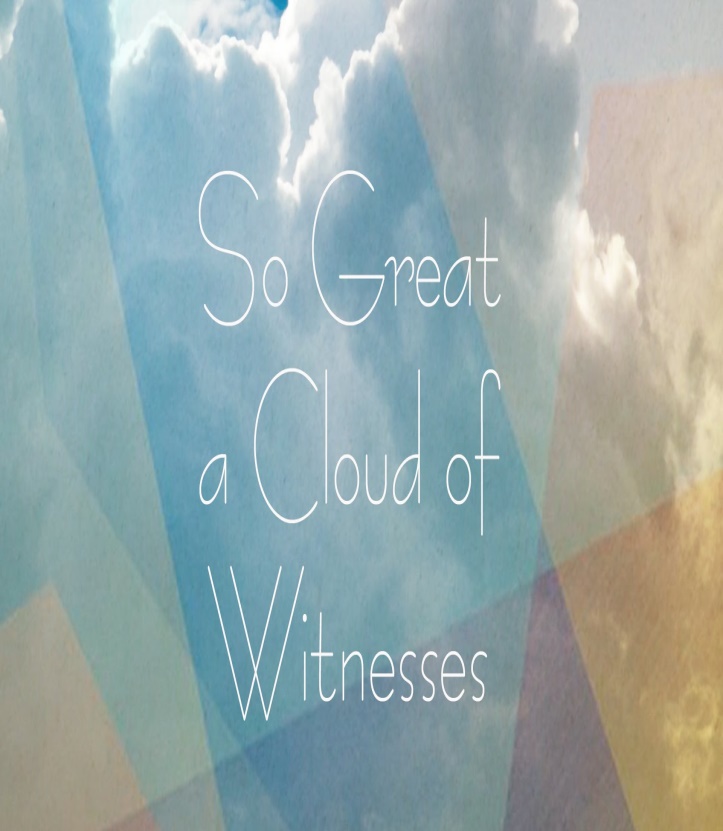 Value
Sacrifice
Giving
Best
Commitment
Genuine
Faces of Faith
Hebrews 12:1
A Known Faith
Is Obedient
Abraham 

Gives its Best to God
Abel
Hebrews 11:1
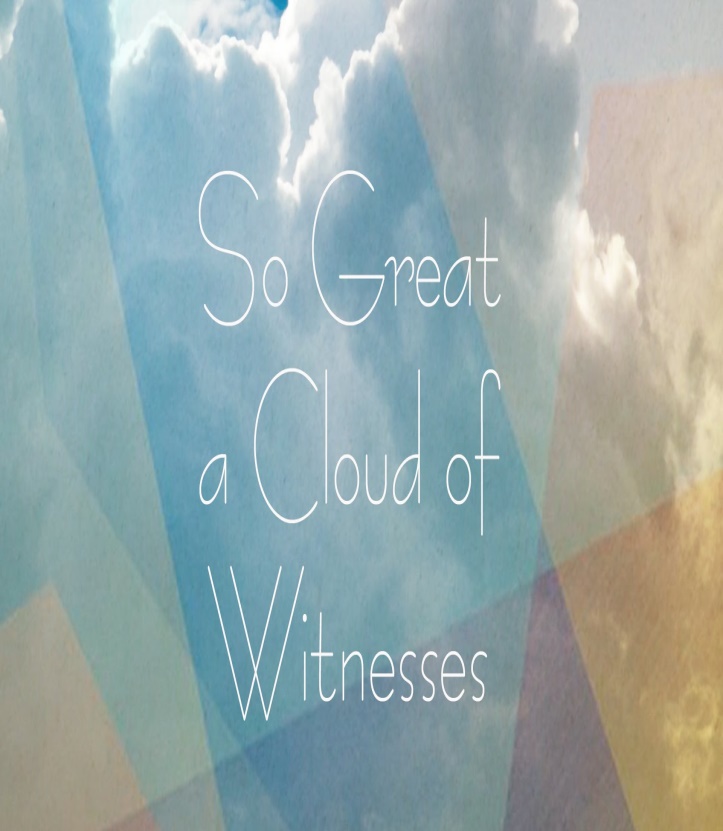 Faces of Faith
Hebrews 12:1
A Righteous Faith
Saves
Noah

Purposes in the Heart
Daniel

Endures
Job
Hebrews 11:1
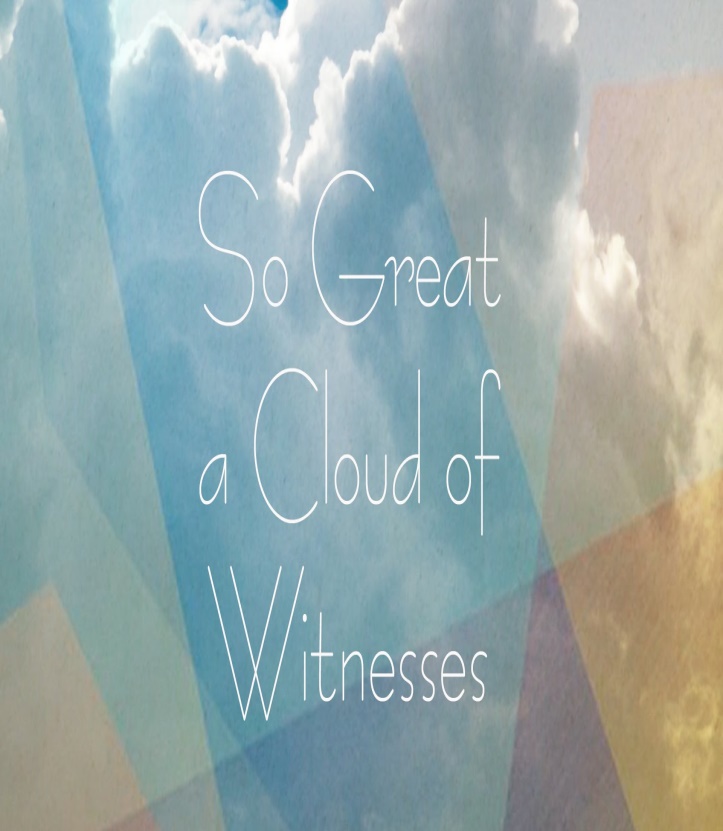 Faces of Faith
Hebrews 12:1
A Fixed Faith
Is Unwavering
Joseph

Wholly Follows the Lord
Joshua

Is Totally Dedicated
Shadrach, Meshach & Abed-Nego
Hebrews 11:1
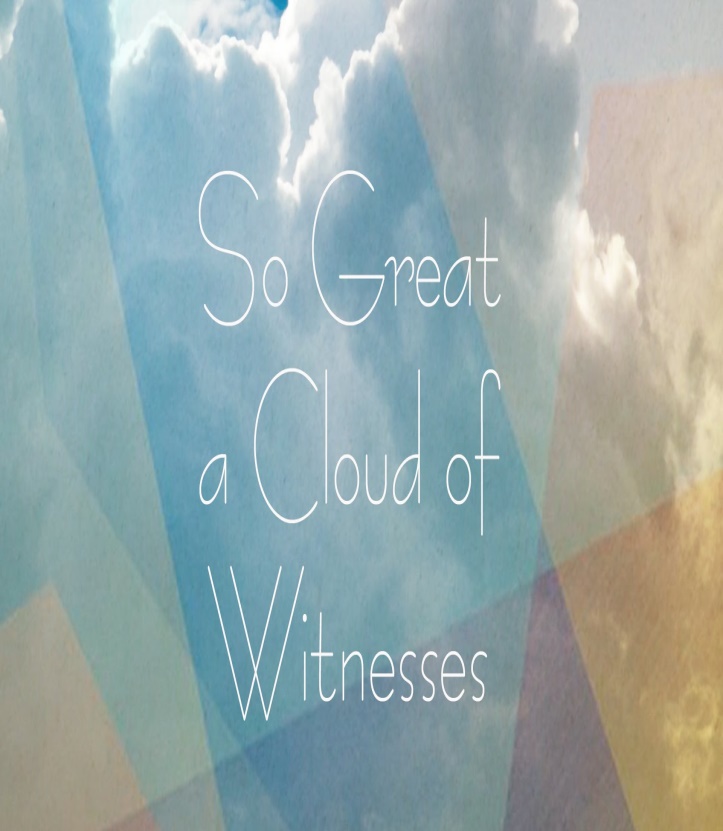 Faces of Faith
Hebrews 12:1
A Genuine Faith
Is Sincere -Eunice and Lois

Is active in Good deeds
Tabitha
Gives and Makes Sacrifice
The Widow
Is Persistent & Perceptive
Shunammite Woman
Hebrews 11:1
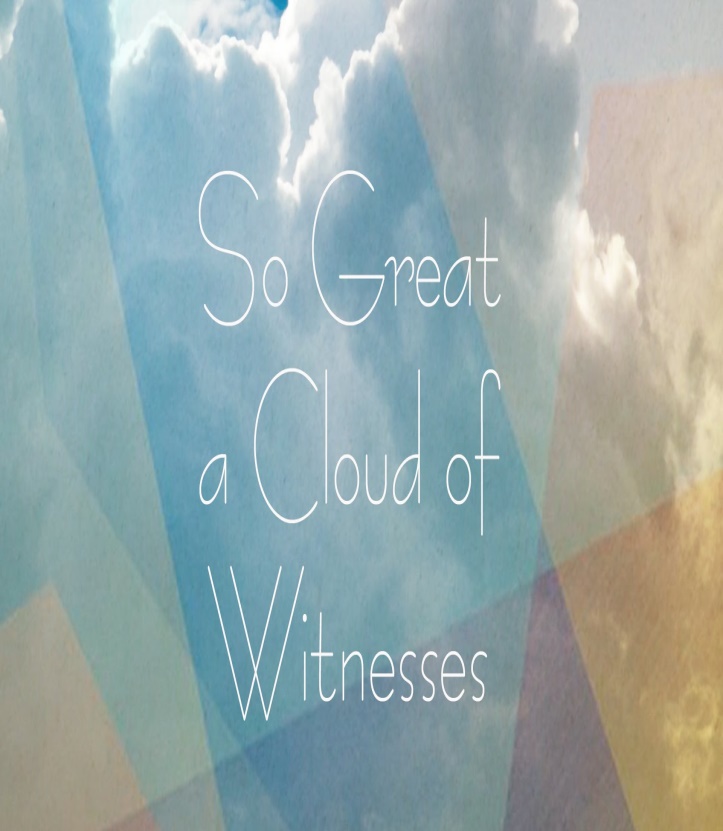 Faces of Faith
Hebrews 12:1
A Courageous Faith
Sees the Unseen
Moses

Is Virtuous & Submissive
Mary

Is Humble & Penitent
David
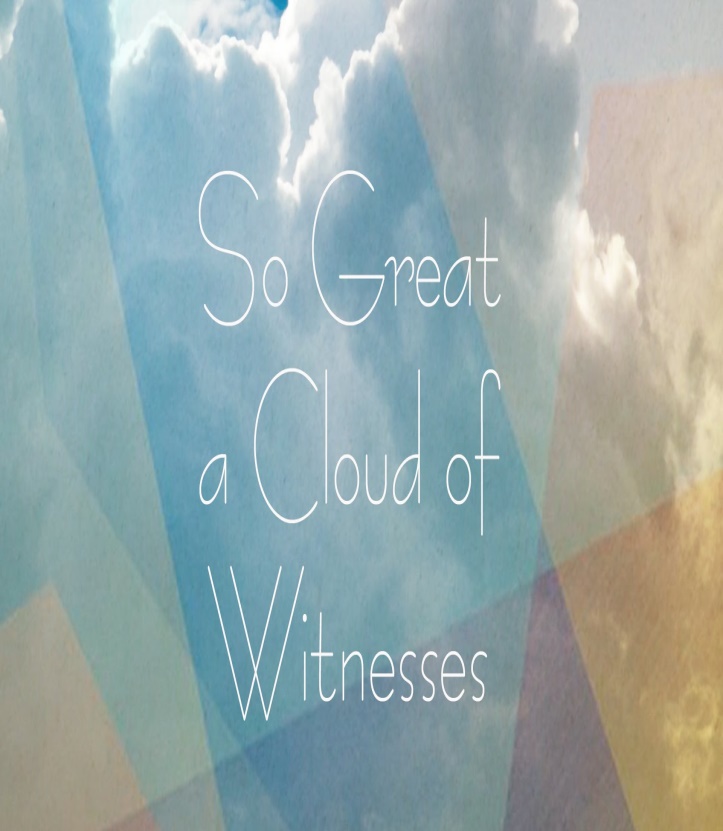 Faces of Faith
Hebrews 12:1
A Great Faith
Recognizes Authority
The Centurion Soldier

Is Wise
The Canaanite Woman

Is Full of Faith
Ezekiel
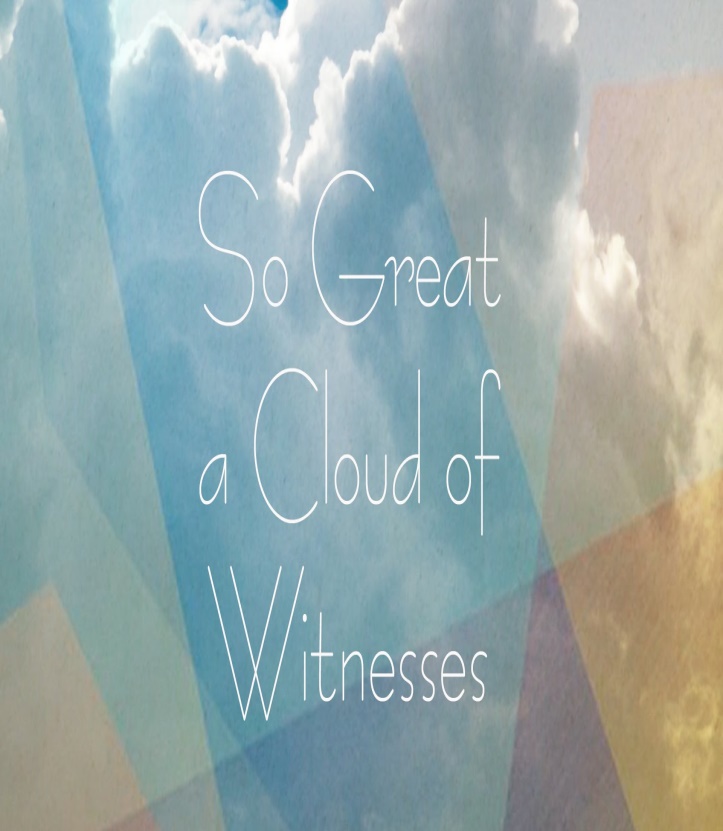 Faces of Faith
Hebrews 12:1
A Saving Faith
Moves Forward
Israelites at the Red Sea

Believes in God
Rahab

Loves the Lord Very Much
A Woman, A Sinner
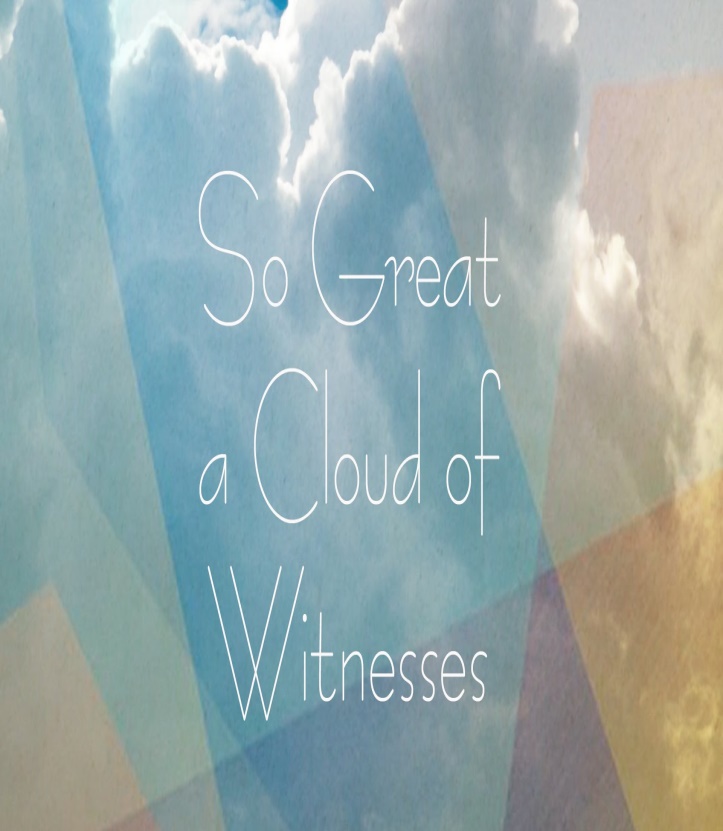 Faces of Faith
Hebrews 11:32 - 12:2
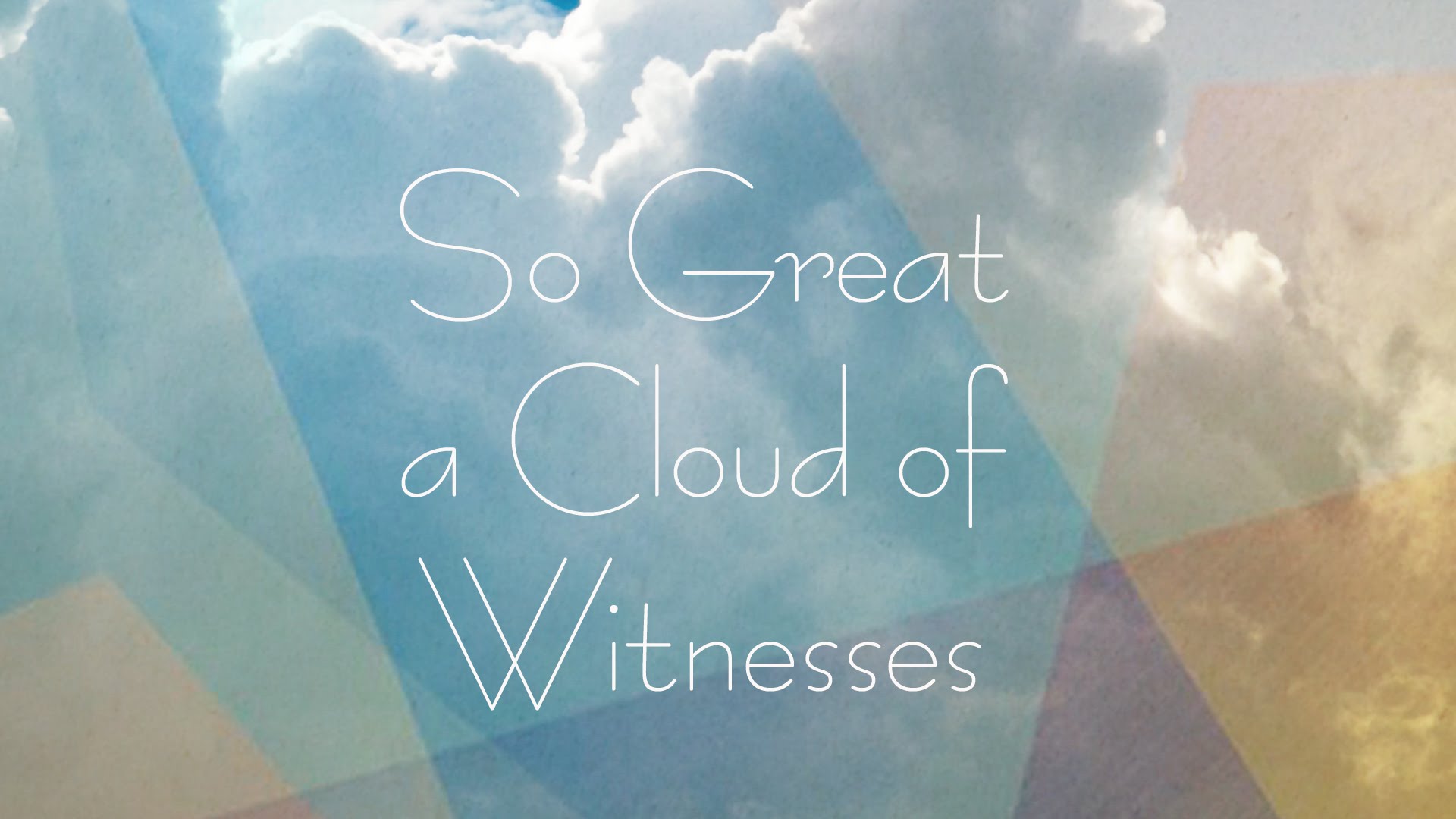 Hebrews 11:1
Faces of Faith
Hebrews 12:1
Lay aside Every Weight and Sin
Sin is Lawlessness – 1 John 3:4
Separates us from God – Isaiah 59:1-2
Payment is Death – Romans 6:23
Cannot be Hidden – Job 34:21-22
Sin Must Be Confessed – I John 1:9
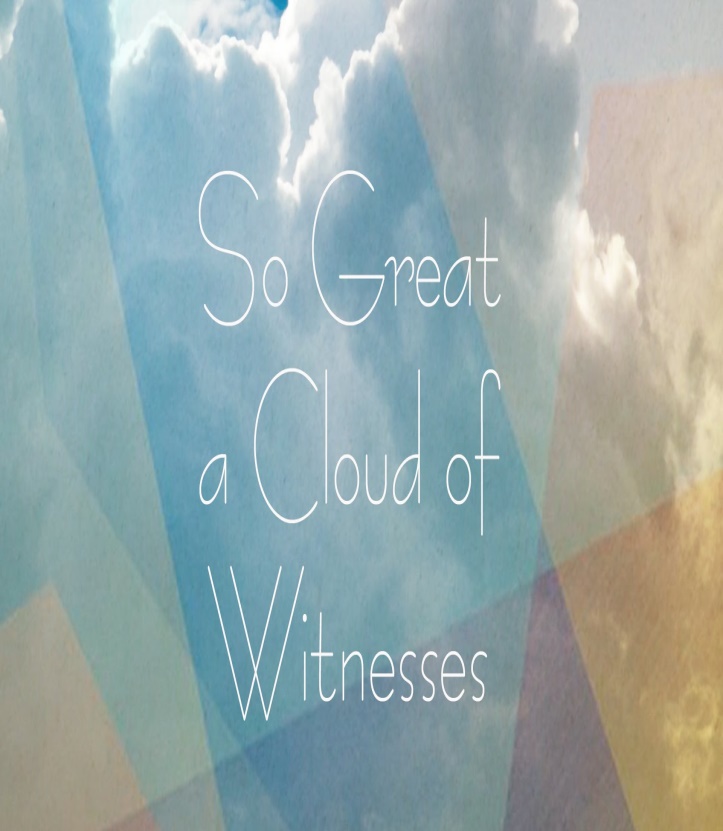 Faces of Faith
Hebrews 12:1
Run with Endurance the race
Do Not Grow Weary – Galatians 6:9
Run to Receive the Prize – I Cor. 9:24-27
Self Control
With Certainty and with Fight
Administer Discipline
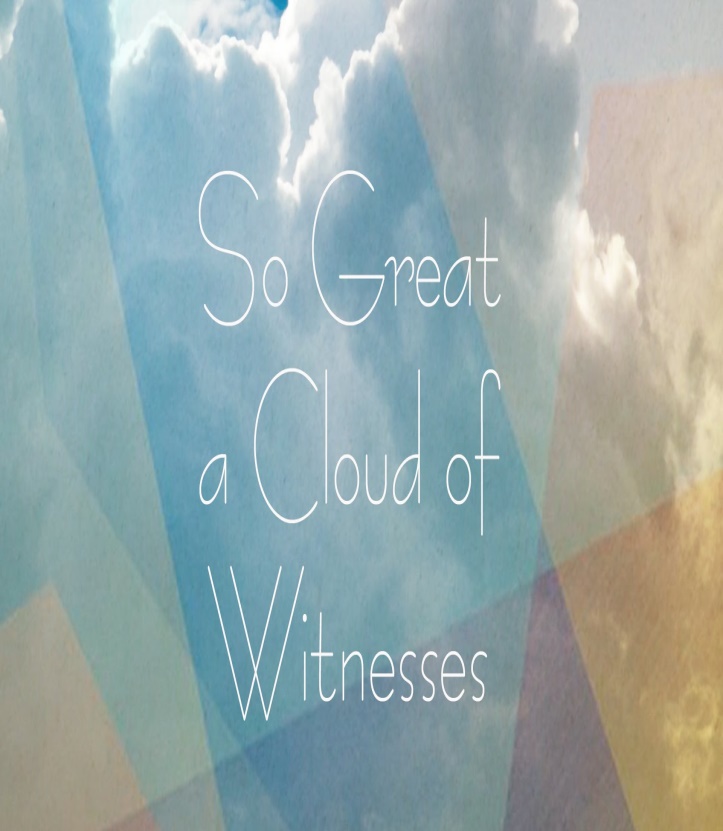 Faces of Faith
Hebrews 12:1
Jesus the Author of Our Faith
Colossians 1:18
I Peter 2:21-25
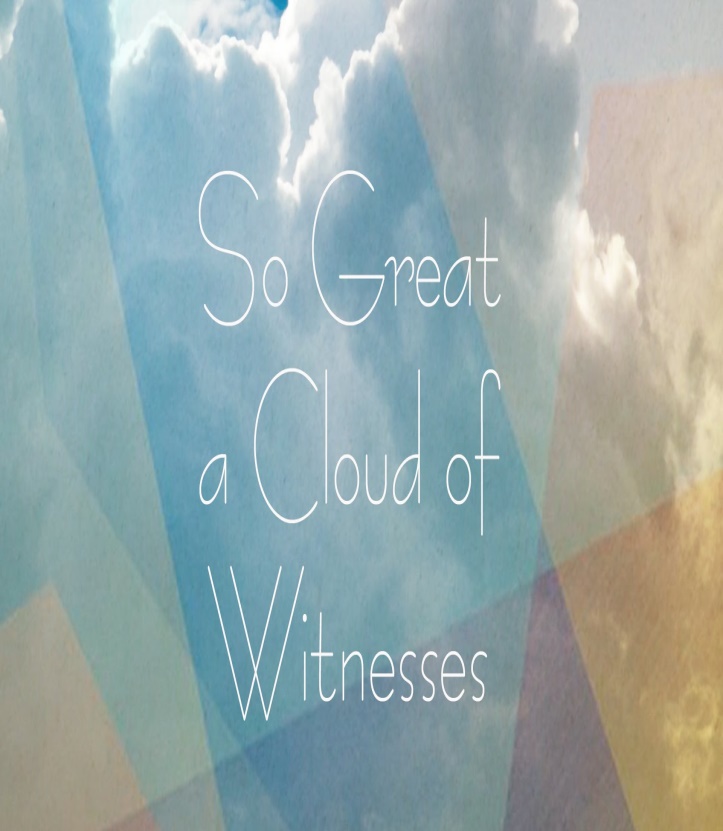 Faces of Faith
Hebrews 12:1
Jesus the Finisher of Our Faith
I Corinthians 15:55-57
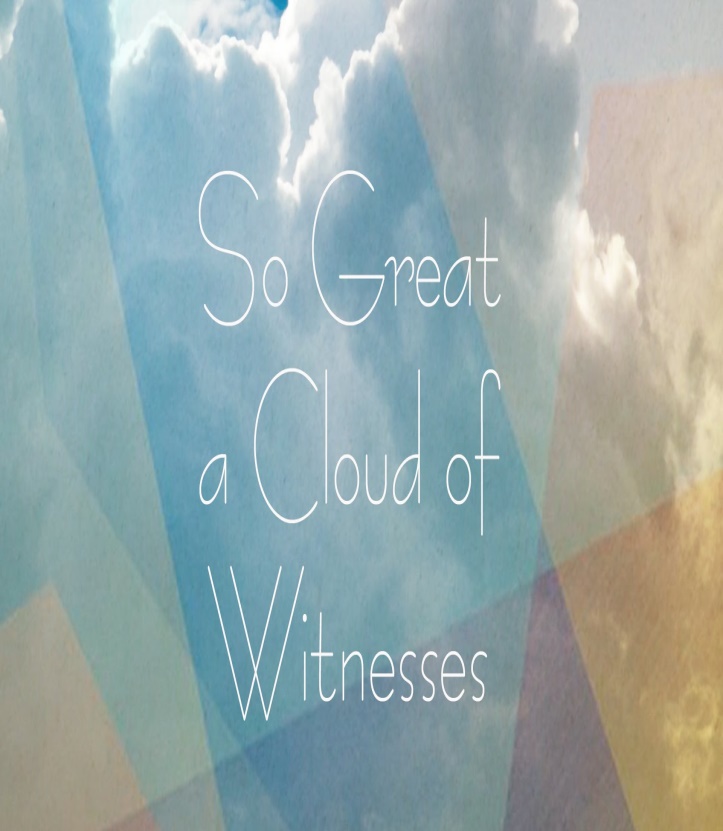 “And this is the Victory that as overcome the word – 
OUR FAITH.”
1 John 5:4
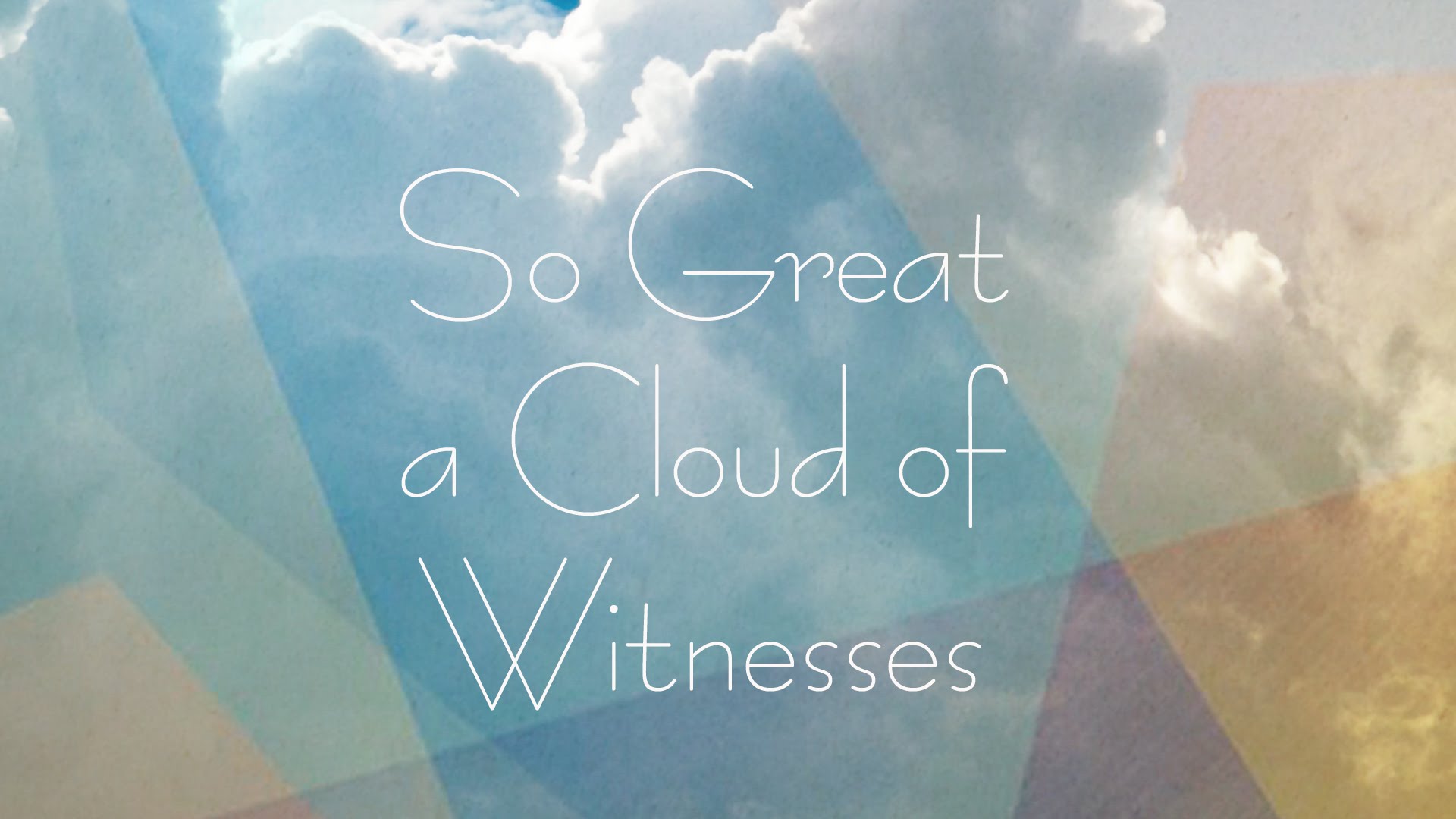 Hebrews 11:1